OLG Risk Management & Internal Audit Guidelines Review
Penny Corkill, Director Risk & Assurance
Susan Leahy, Senior Manager Risk & Assurance
November 2023
Background
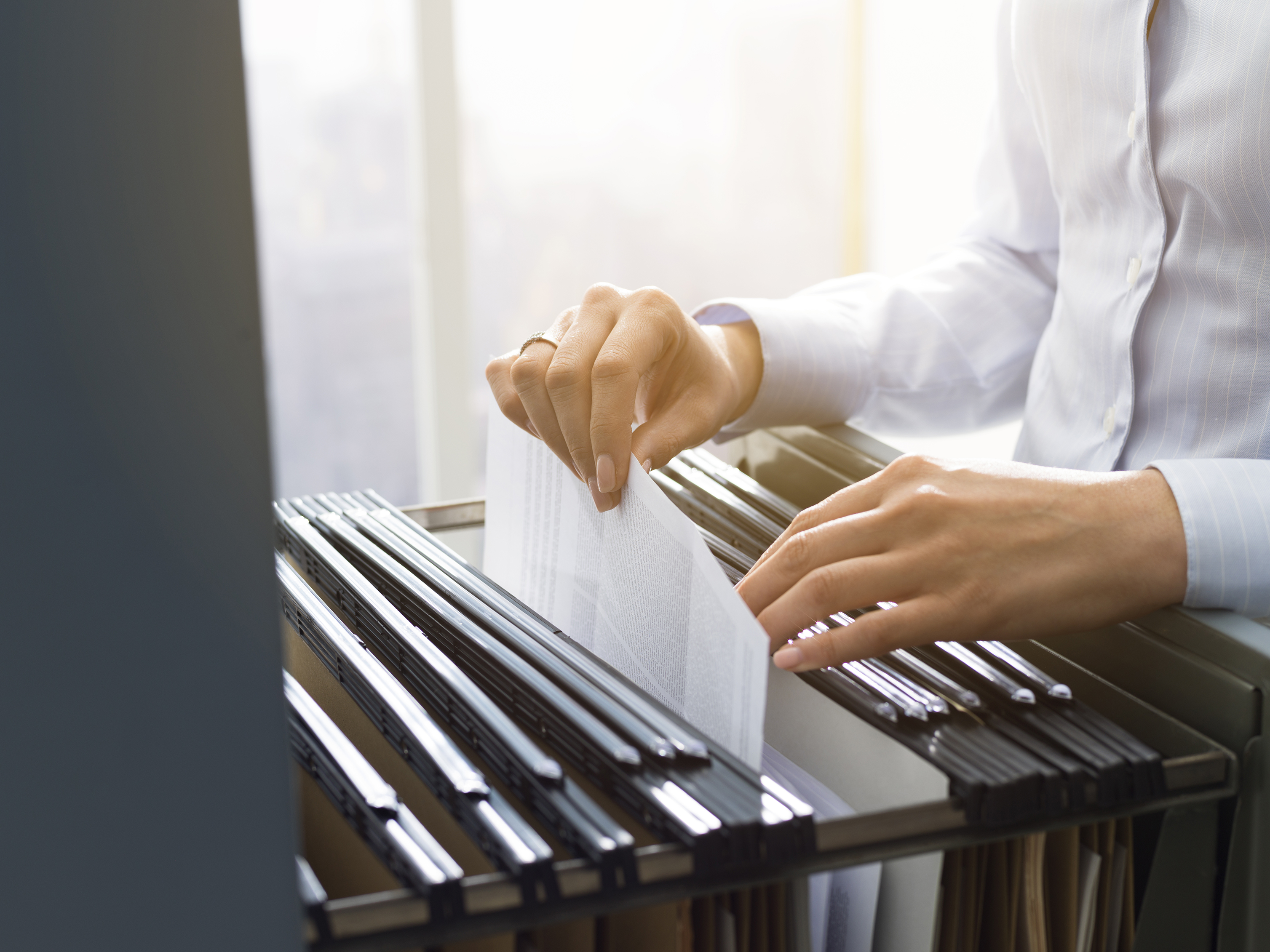 The Local Government (General) Regulation 2022 has now been amended to give statutory force to key elements of the Office of Local Government’s (OLG) Guidelines for Risk Management and Internal Audit for Local Government in NSW (the Guidelines).
Regulations give statutory force to elements of the Guidelines – they are the “what” whilst the Guidelines are prescriptive (the “how”)
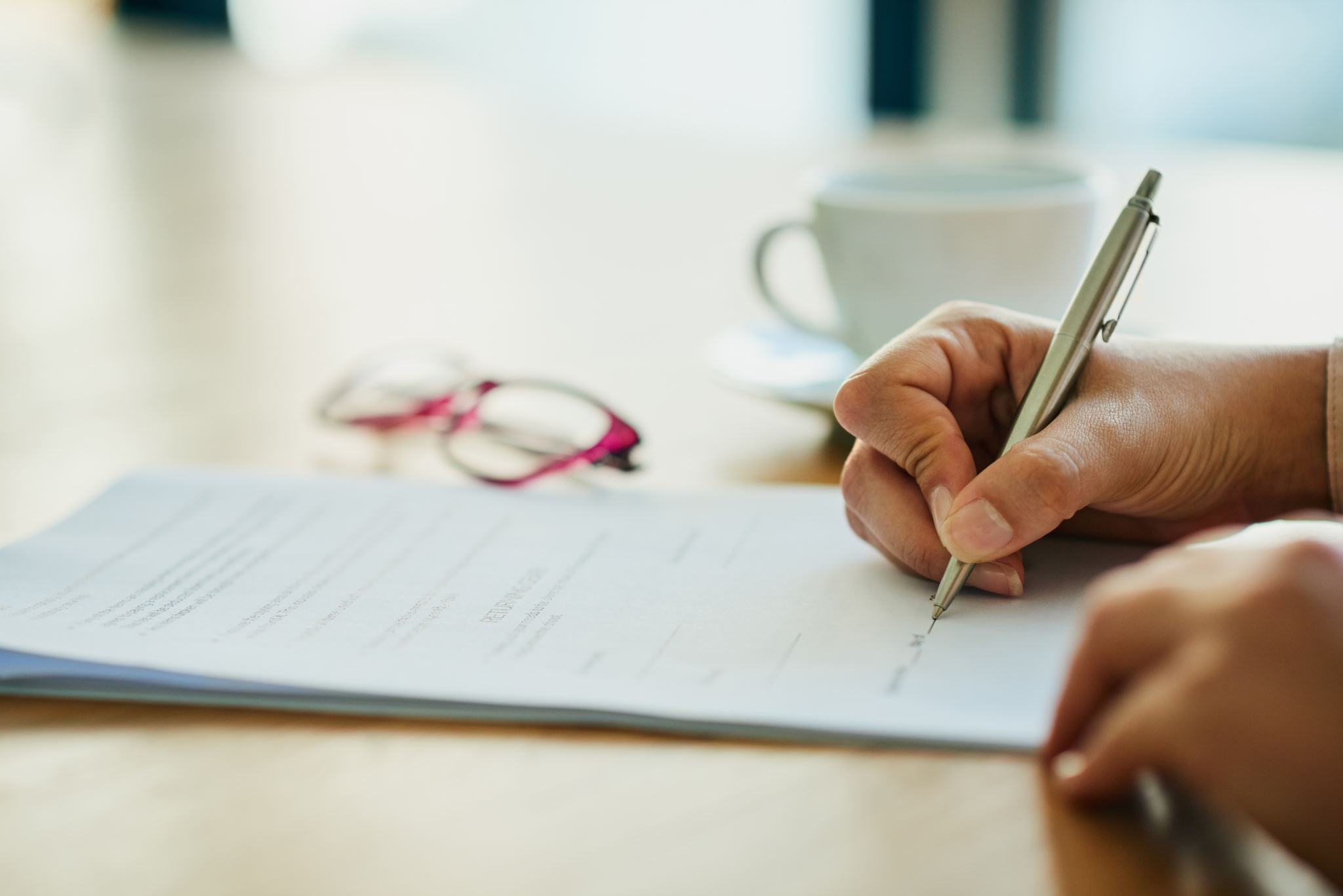 The Framework
Councils are required to have the following by 1 July 2024:
A fully operational and independent ARIC by 1 July 2024
a risk management framework
an internal audit function
ARIC Requirements
ARIC Terms of Reference – consider model terms of reference approved by OLG  
Term limits for members
Mayor may have a standing invitation (but non-voting) 
Other Councillors may have a standing invite (at discretion of ARIC Chair) 
Non-voting Councillor can nominate an alternate
Staff appointment to other Council ARICs
Annual reporting from 2024/2025
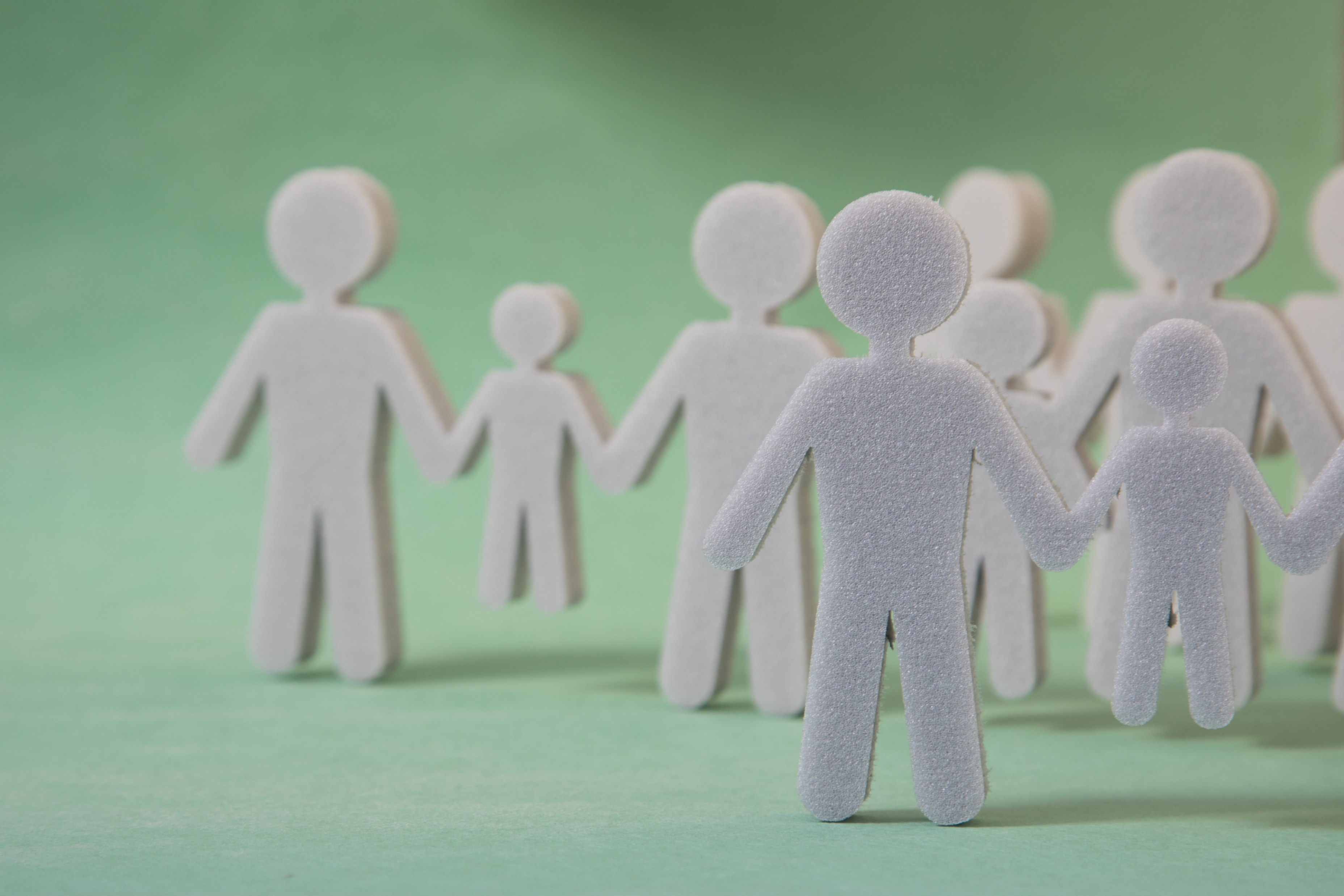 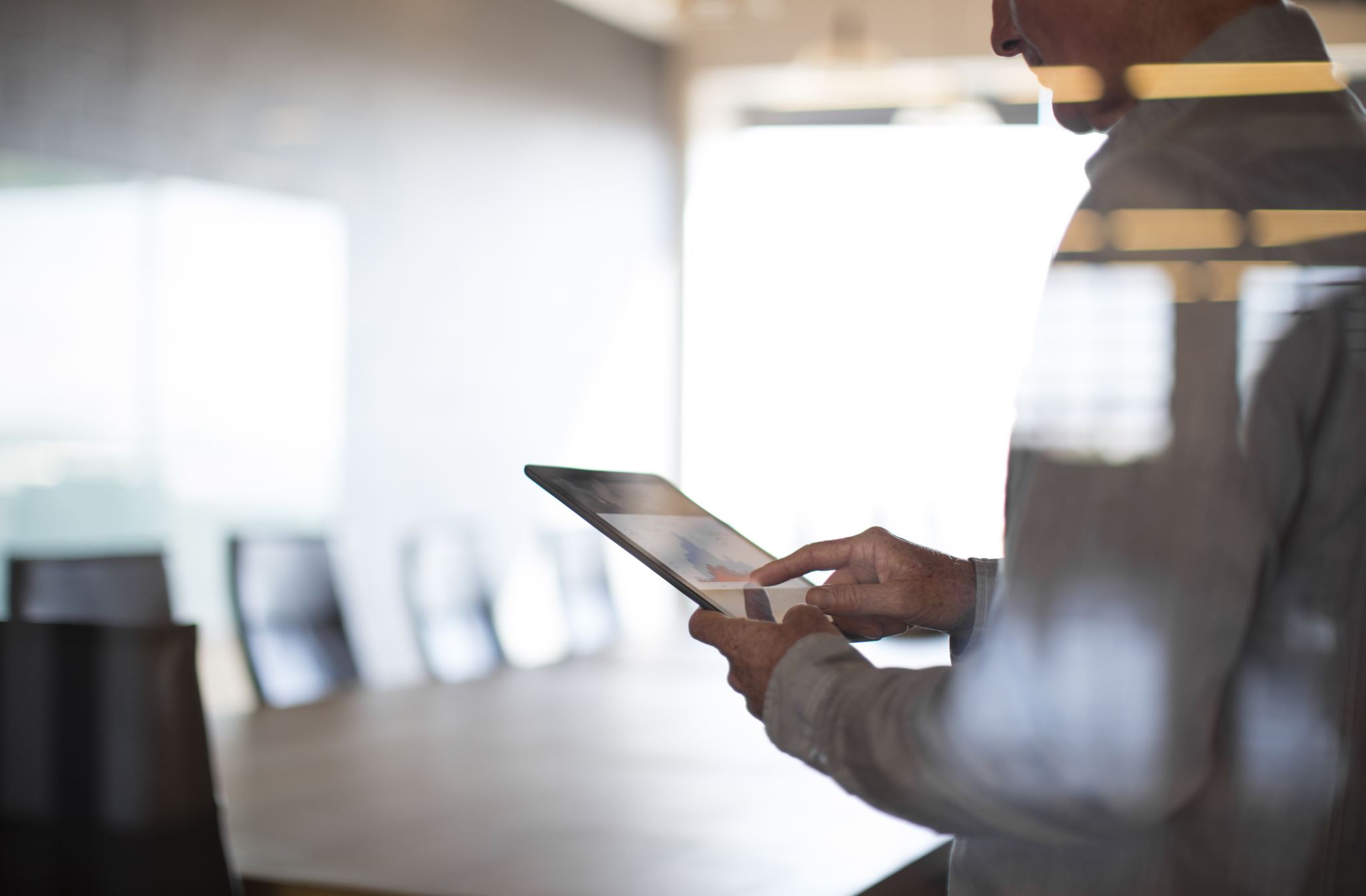 Risk Management Requirements
Develop and implement a risk management framework (AS ISO 31000-2018) 
Strategic leadership – risk appetite statement to be approved by Council
ARIC monitoring and review, with reports to Council on risk management operation and efficacy 
Regular evaluation – internal audit to review and provide assurance
Internal Audit Requirements
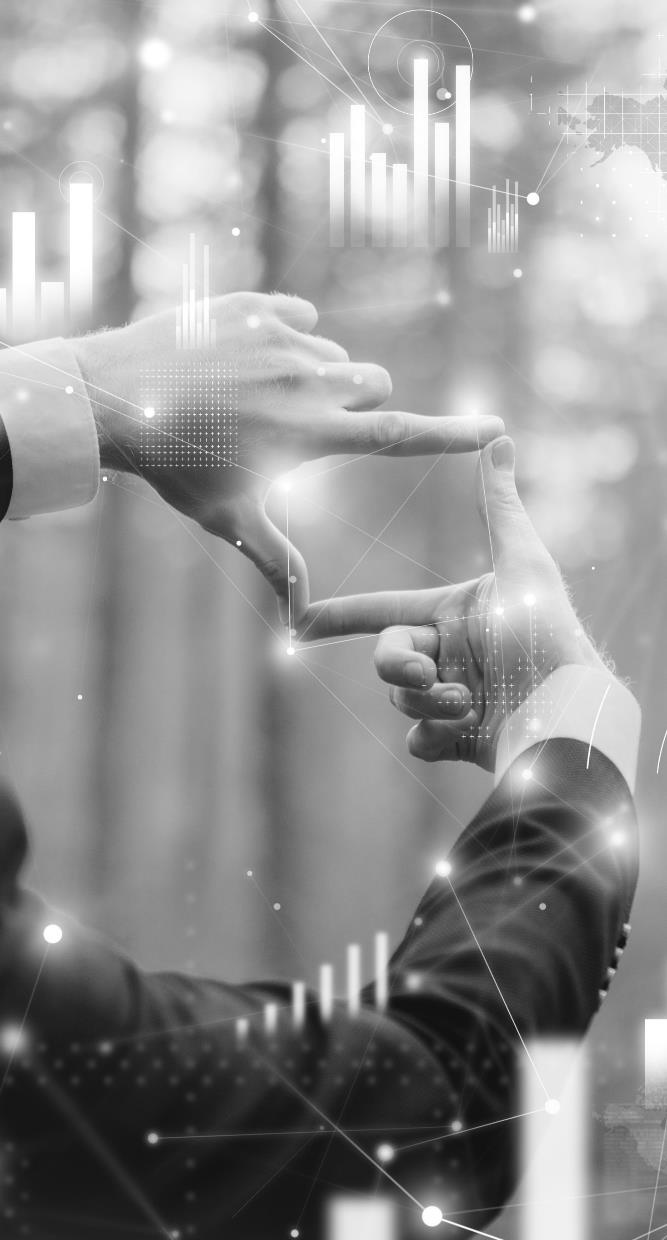 Council to adopt an Internal Audit Charter (model IA Charter approved by OLG)
Appointment of a staff member to coordinate IA and report to ARIC 
Independence
Oversight by ARIC
OLG Exemption Provisions
Resourcing and budget constraints

Sharing resources between Councils

Current or proposed alternative arrangements 

Notifying the OLG regarding non-compliance

Annual reporting requirements
Complying with the Guidelines
Involve risk managers and other assurance providers
Get involvement of ARIC by including guidelines as an agenda item moving forward
01
03
GM and Executive buy in
Complete a gap analysis
02
04
Gap Review – ERM Example
[Speaker Notes: Maturity of framework 
Risk register, risk appetite, policy , understanding across council]
thoughts
Lessons learned…
IA documentation (e.g. Charter, manual / procedures)

Transitioning ARC to ARIC membership

Maintaining work papers

Resourcing / independence

IA planning (strategic and annual)

Annual reporting requirements / showcasing audit achievements
Considerations for the future
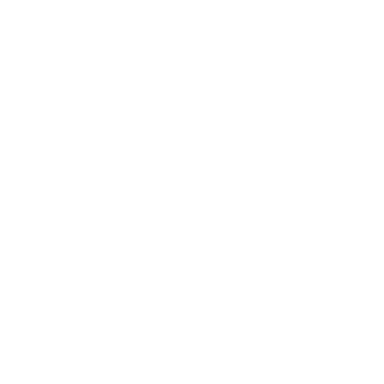 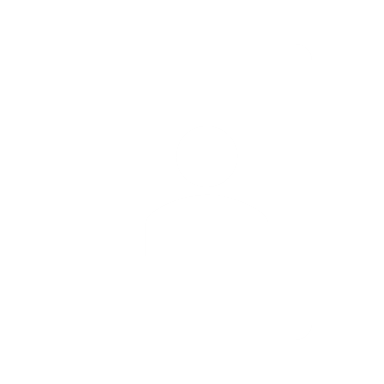 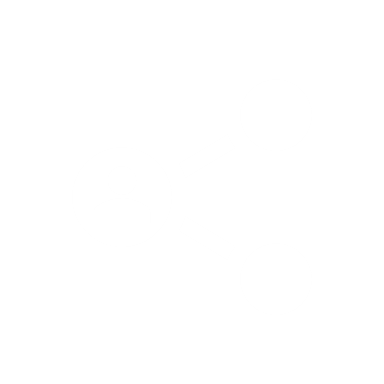 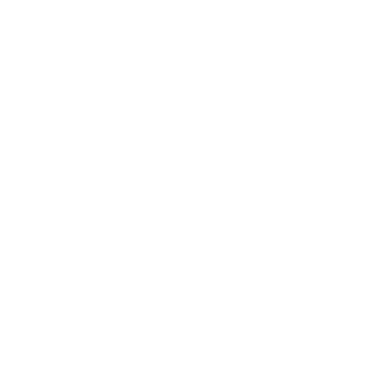 Professional expectations
Consistency over the NSW LG sector
Independence
Share resources
For more information
SUSAN LEAHY
Senior Manager Risk & Assurance
PENNY CORKILL
Director Risk & Assurance

0409 251 011
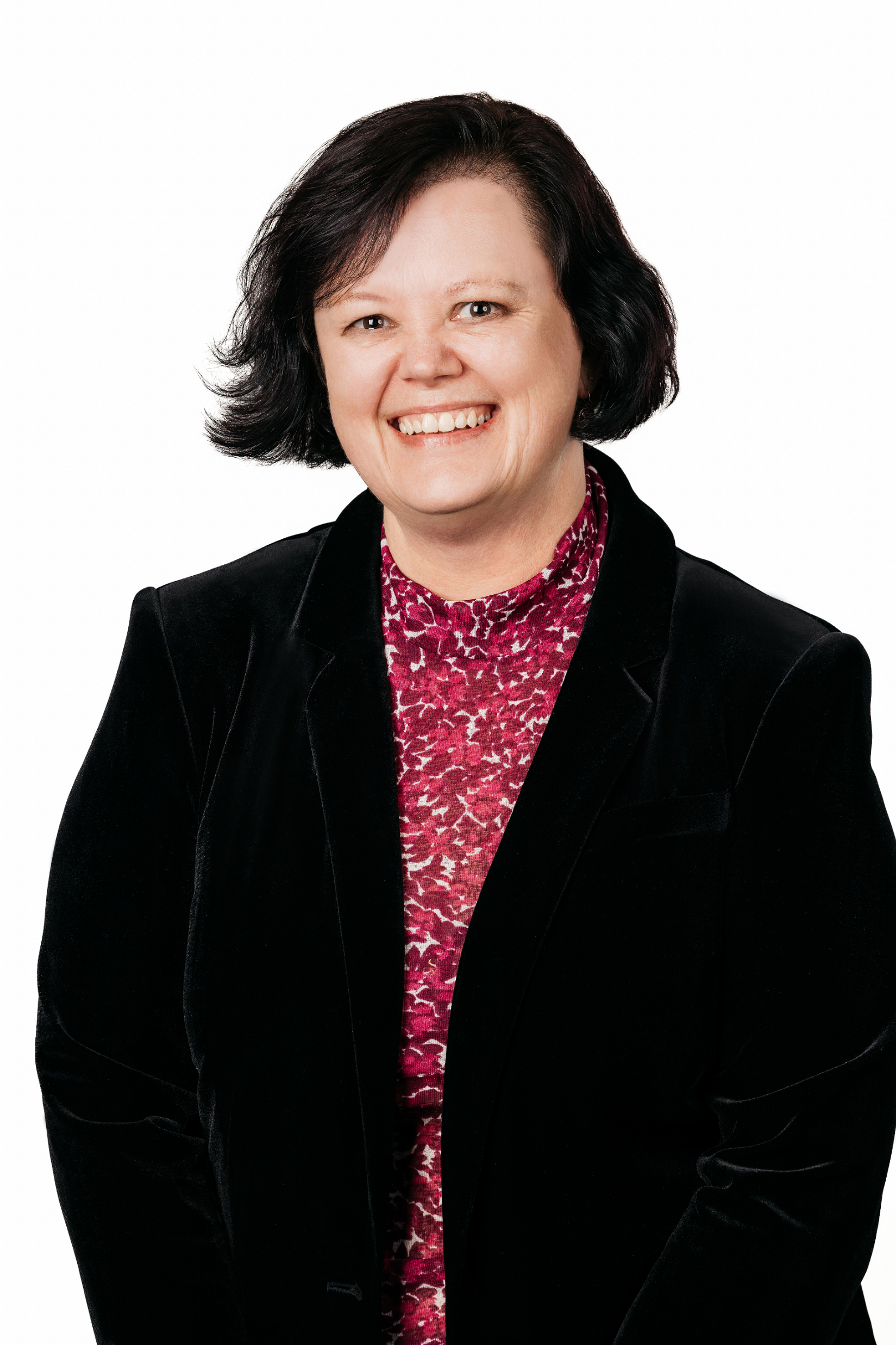 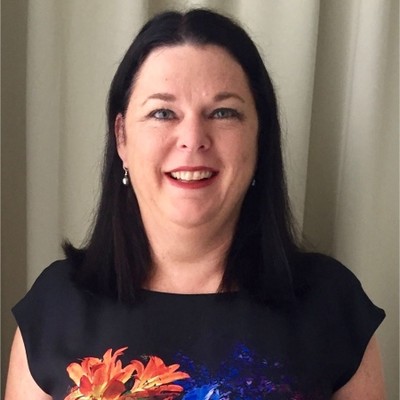 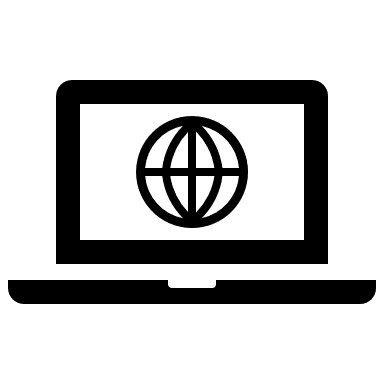 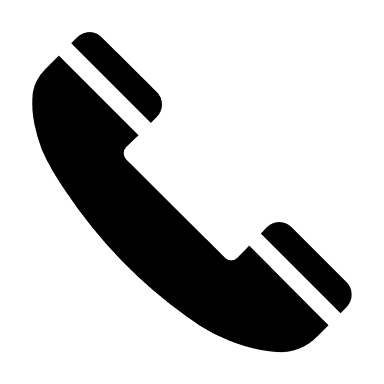 centium.com.au
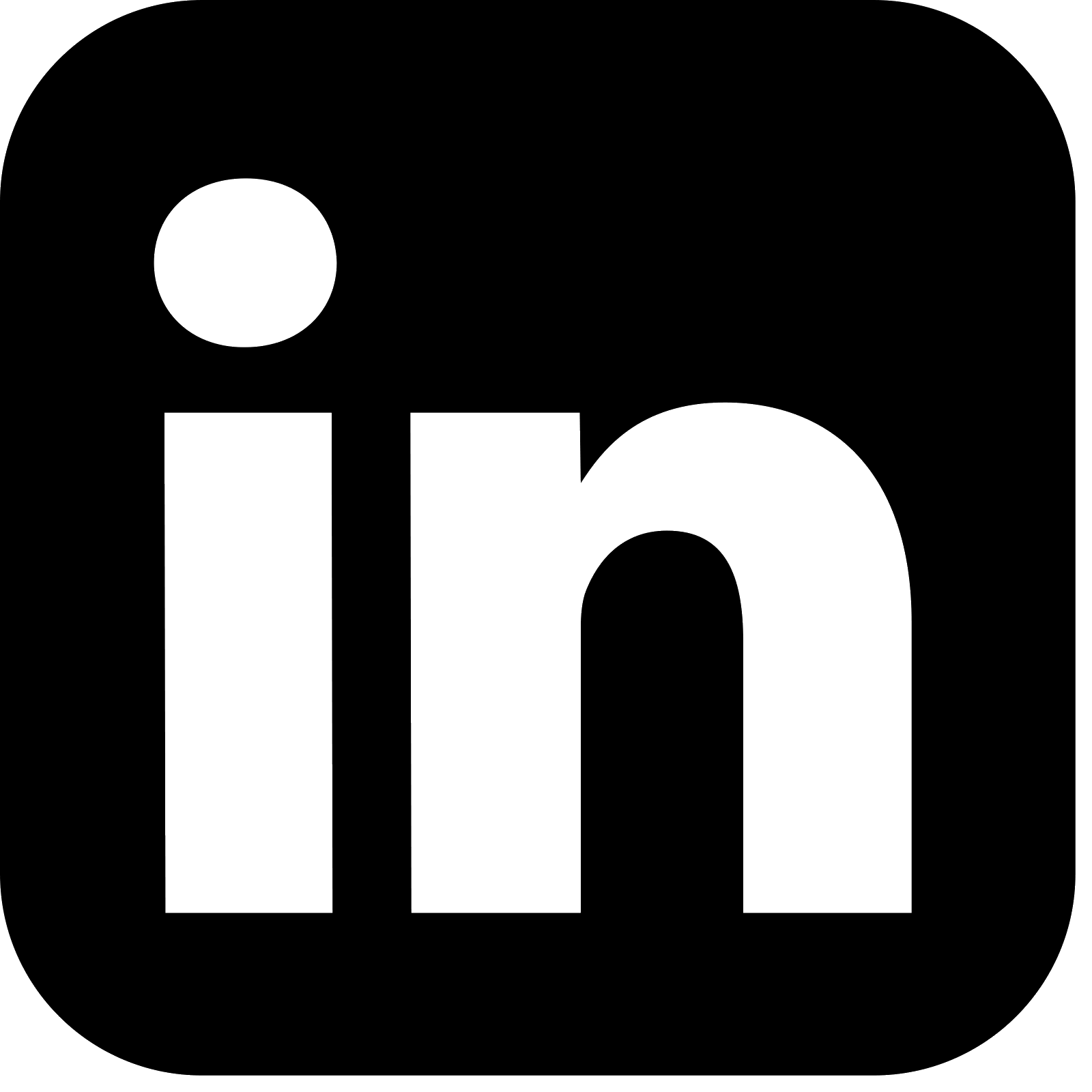 linkedin.com/company/centium/
1300 237 810
www.centium.com.au